স্বাগতম
পরিচয়
মোছাঃ নাহিদা আক্তার
    সহকারী শিক্ষক(সমাজবিজ্ঞান)
ধলা নামাপাড়া ডাঃ আবুল কাশেম দাখিল মাদ্রাসা ।
ত্রিশাল ,ময়মনসিংহ ।
চল কিছু ছবি দেখি
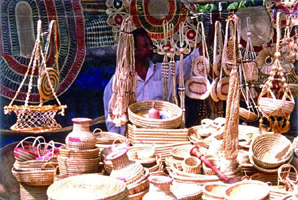 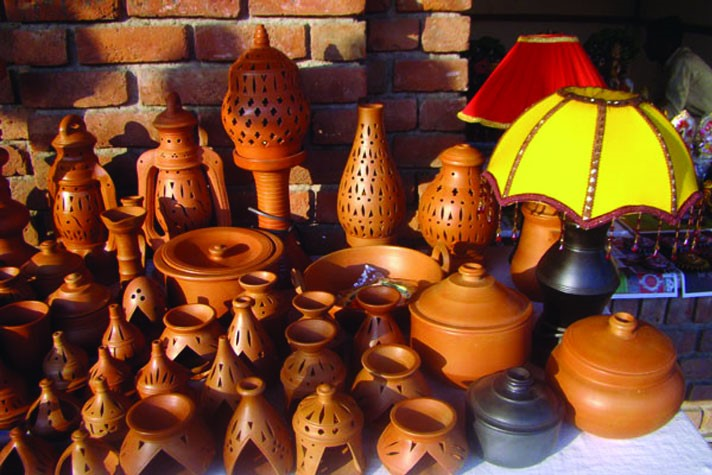 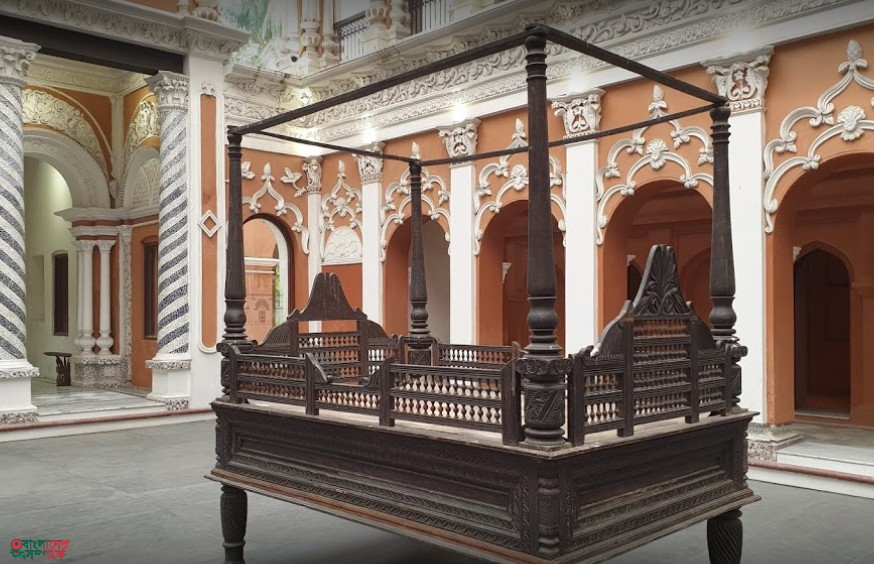 আমাদের লোকশিল্প
২য়
অংশ
কামরুল হাসান
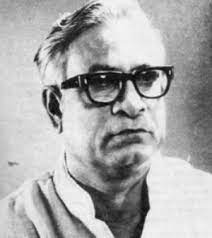 জন্মঃ১৯২১খ্রিঃ
মৃত্যুঃ১৯৮৮ খ্রিঃ
ঢাকা আর্ট ইনস্টিটিউটে অধ্যাপনা
বাংলাদেশের শিল্প আন্দোলন ও আমার কথা
এই পাঠ শেষে যা অর্জন করবে
লোকশিল্প সম্পর্কে জ্ঞান লাভ করবে ।
ঘনিষ্ট
শব্দের অর্থ জানি
নিবিড়
যথেষ্ট নয়
অপ্রতুল
কুশলতা
দক্ষতা
জীবনের কাহিনী
জীবিনকথা
টেকসই
মজবুত
বিশেষভাবে রক্ষা
সংরক্ষণ
গতক্লাসে আমরা লোকশিল্পের উল্লেখযোগ্য শিল্প নিয়ে আলোচনা করেছিলাম ।আজ বাকি অংশ নিয়ে আলোচনা করবো ।
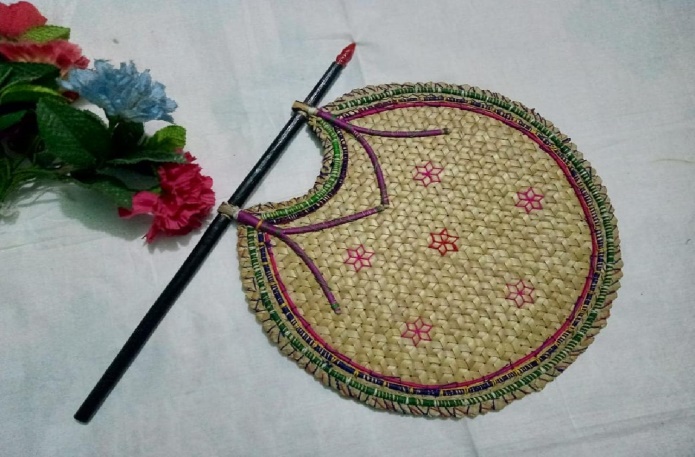 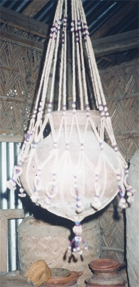 সিকা ,হাতপাখা
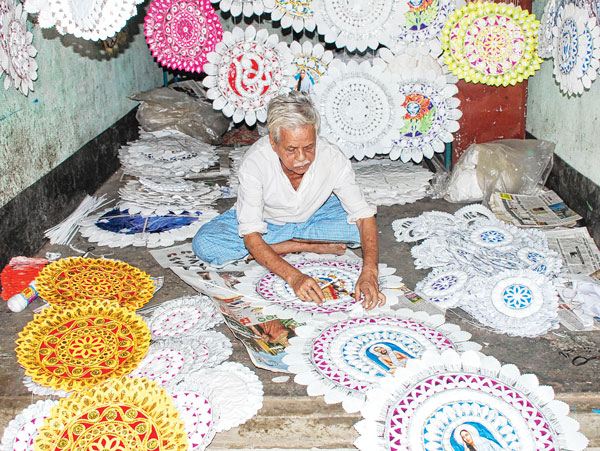 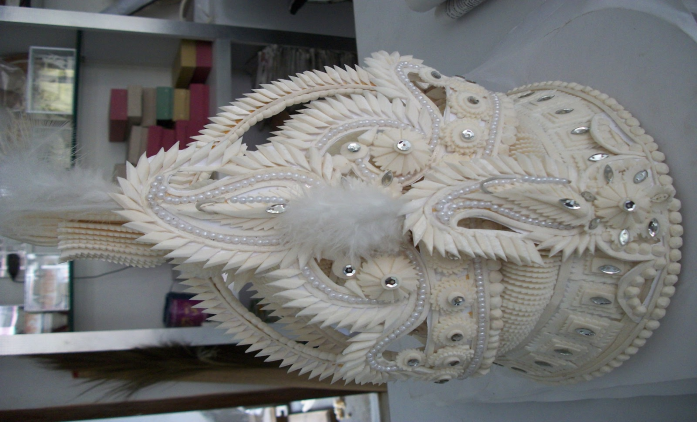 সোলাশিল্প
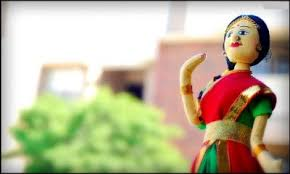 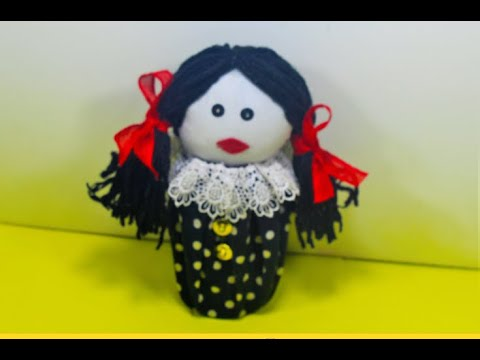 কাপড়ের পুতুল
দলিয় কাজ
নকশিকাঁথায় কীভাবে জীবন কথা রুপায়িত হয় লিখ  ।
মূল্যায়ন
১} লোকশিল্প কী  ।
২ } খাদিকাপড়ের বৈশিষ্ট কী ।
৩} কোন জেলার কাঠের নৌকা বিখ্যাত
৪} কুটির শিল্প কী।
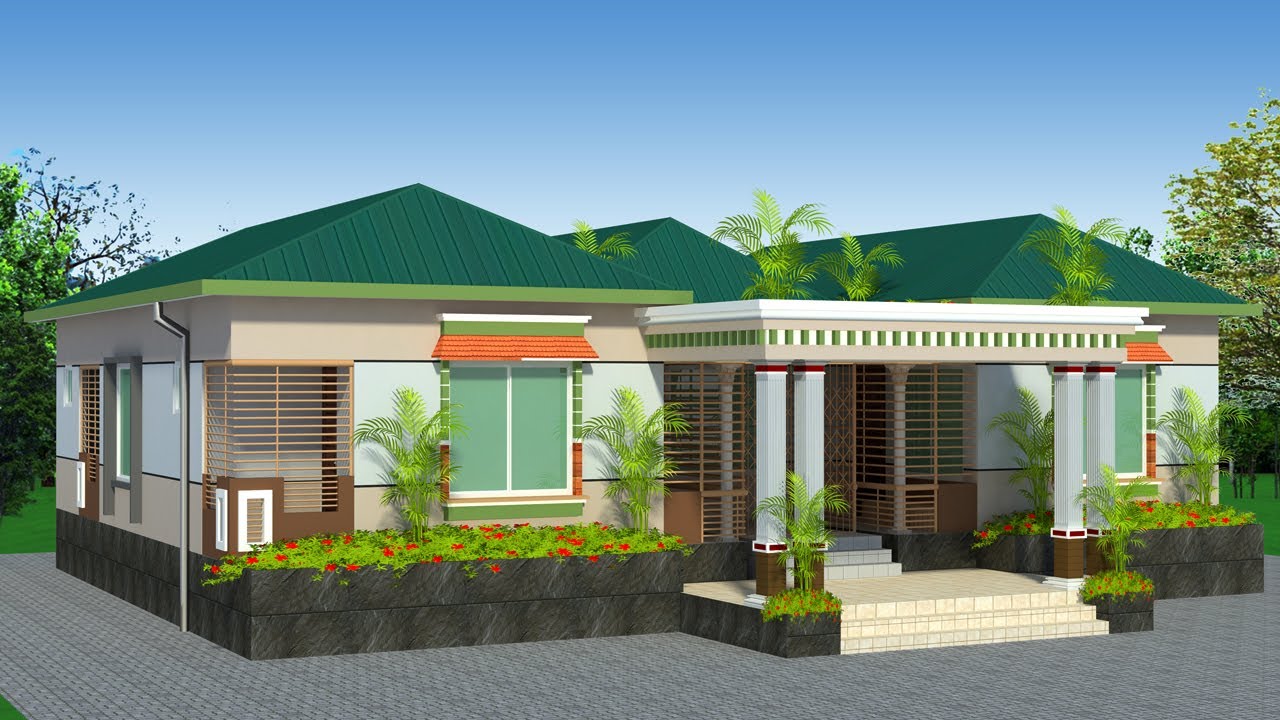 বাড়ির কাজ
আমাদের গ্রামীণ লোকশিল্প বিলুপ্তির কারণ ব্যাখ্যা কর ।
ধন্যবাদ